3.5 Lois continues 1
cours 16
Loi de Poisson
Loi hypergéométrique
Au dernier cours, nous avons vu
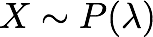 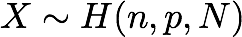 Loi
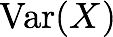 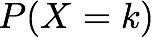 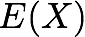 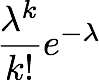 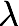 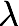 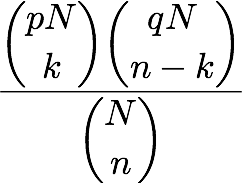 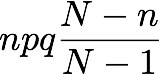 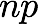 Variable aléatoire continue
Loi uniforme
Il arrive souvent qu’une variable aléatoire ait un ensemble de réalisation qui n’est pas dénombrable
Avec de telles variables aléatoires, on a très souvent
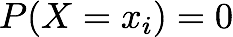 Auquel cas, on pourra difficilement travaillé avec la fonction
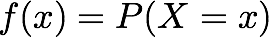 On va donc devoir trouver une généralisation adéquate de la fonction de probabilité
Dans de tels cas, il est plus pratique de travailler avec la fonction répartition.
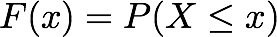 On dira que     est une variable aléatoire continue s’il existe une fonction          telle que
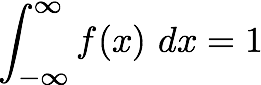 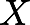 et
Définition:
Soit      une variable aléatoire dont l’ensemble de réalisation n’est pas dénombrable
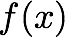 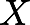 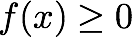 Une telle fonction est dite fonction de densité.
Dans ce cas la fonction de répartition est donnée par
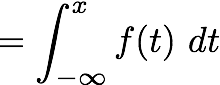 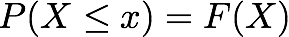 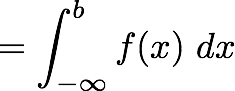 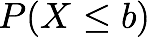 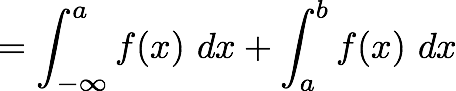 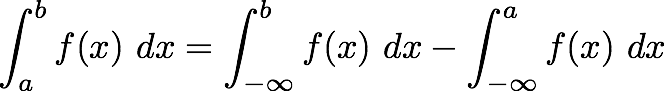 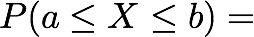 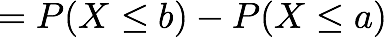 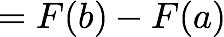 Puisqu’on peut considérer
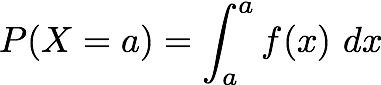 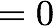 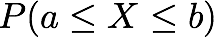 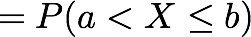 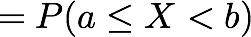 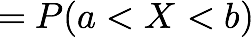 Que vaut     ?
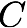 Supposons que     est une variable aléatoire continue dont la fonction de densité est donnée par
Exemple:
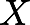 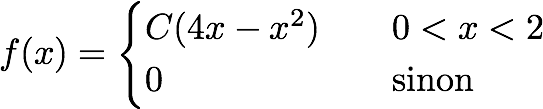 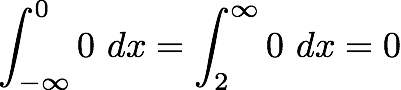 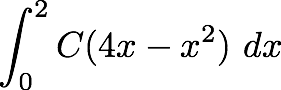 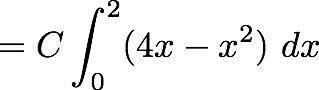 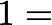 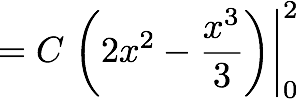 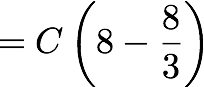 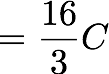 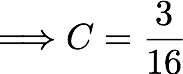 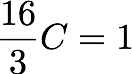 Que vaut     ?
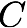 Exemple:
Supposons que     est une variable aléatoire continue dont la fonction de densité est donnée par
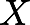 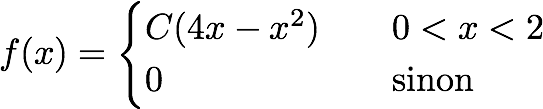 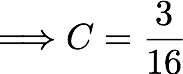 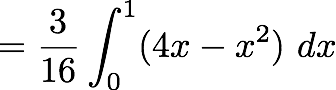 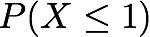 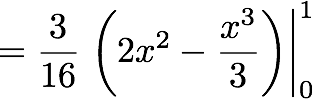 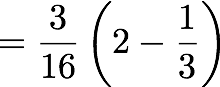 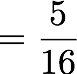 les       sont indépendants
: la diode i est à remplacer après 150 h.
est bien une fonction de densité car
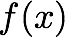 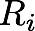 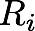 La durée de vie en heures d’une diode est donnée par 
la fonction de densité
Exemple:
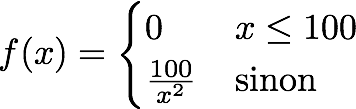 Quelle est la probabilité que 3 de nos 7 diodes soient à remplacer après 150 heures
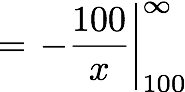 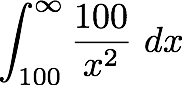 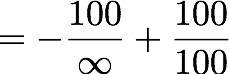 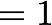 Exemple:
La durée de vie en heures d’une diode est donnée par 
la fonction de densité
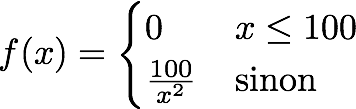 Quelle est la probabilité que 3 de nos 7 diodes soient à remplacer après 150 heures
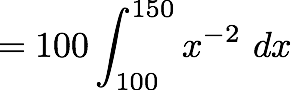 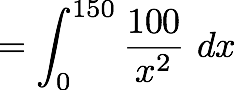 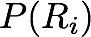 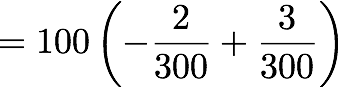 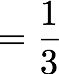 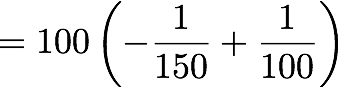 Exemple:
La durée de vie en heures d’une diode est donnée par 
la fonction de densité
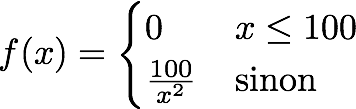 Quelle est la probabilité que 3 de nos 7 diodes soient à remplacer après 150 heures
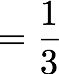 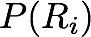 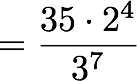 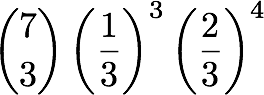 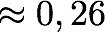 Faites les exercices suivants
# 3.35 à 3.38
Définition:
Soit      une variable aléatoire continue, son l’espérance est
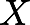 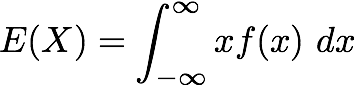 et sa variance est
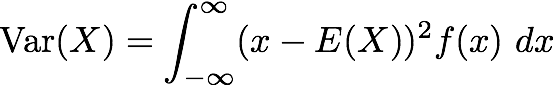 Remarque:
Dans le cas continu, il est possible que l’espérance et la variance n’existent pas, car ces intégrales peuvent diverger.
Exemple:
Supposons que     est une variable aléatoire continue dont la fonction de densité est donnée par
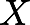 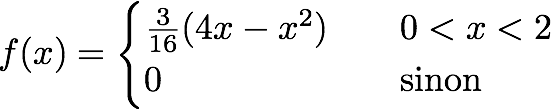 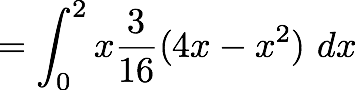 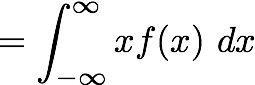 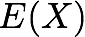 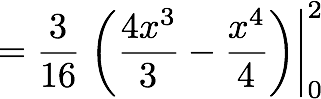 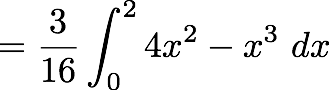 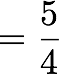 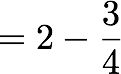 Exemple:
Supposons que     est une variable aléatoire continue dont la fonction de densité est donnée par
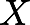 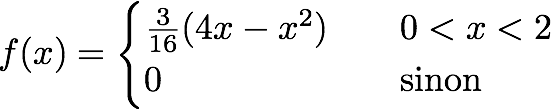 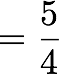 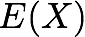 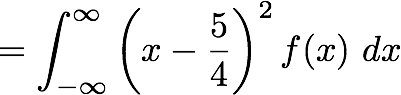 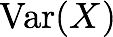 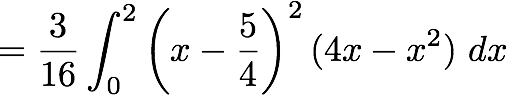 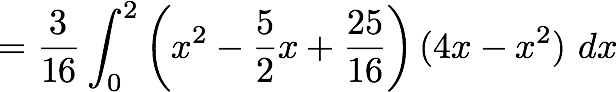 Exemple:
Supposons que     est une variable aléatoire continue dont la fonction de densité est donnée par
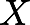 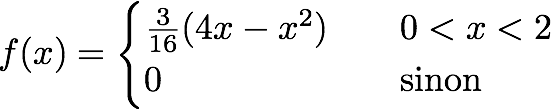 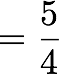 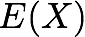 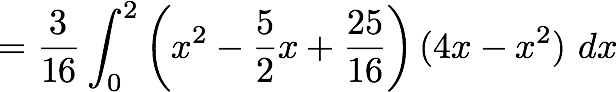 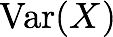 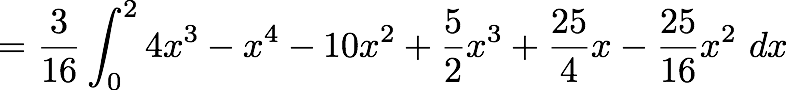 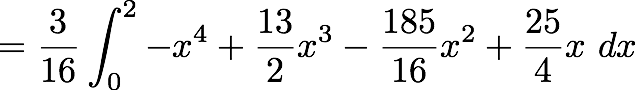 Exemple:
Supposons que     est une variable aléatoire continue dont la fonction de densité est donnée par
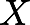 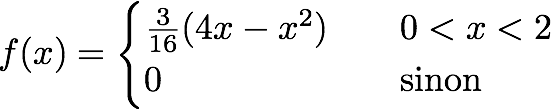 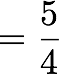 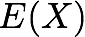 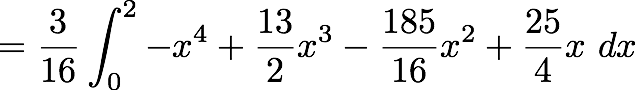 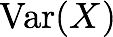 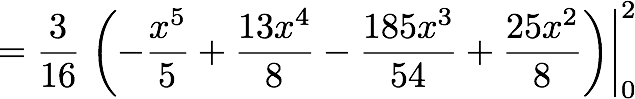 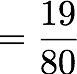 Exemple:
La durée de vie en heures d’une diode est donnée par 
la fonction de densité
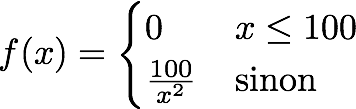 Quelle est l’espérance de cette variable aléatoire?
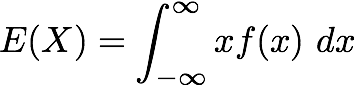 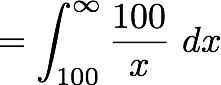 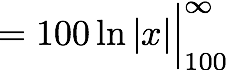 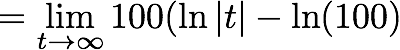 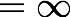 donc dans ce cas-ci, l’espérance n’existe pas.
Faites les exercices suivants
# 3.39
alors
Théorème:
Si       est une variable aléatoire continue et
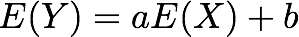 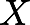 Théorème:
Si       est une variable aléatoire continue et
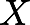 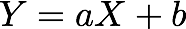 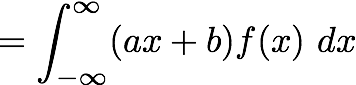 Preuve:
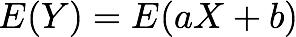 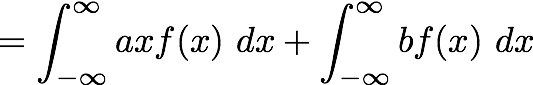 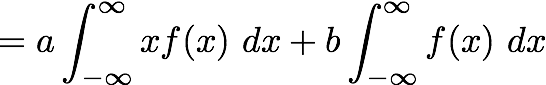 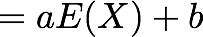 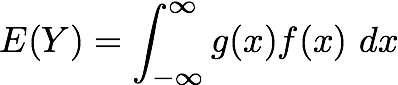 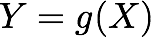 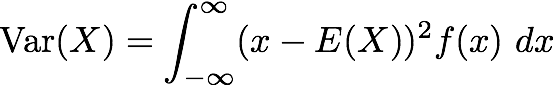 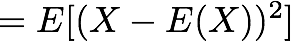 L’argumentaire utilisé lors du cours sur la variance à savoir que
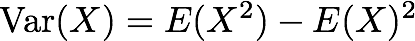 reste valide pour les variables aléatoires continues.
Exemple:
Supposons que     est une variable aléatoire continue dont la fonction de densité est donnée par
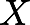 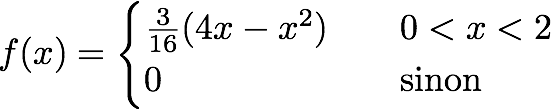 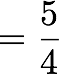 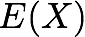 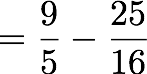 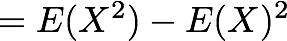 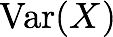 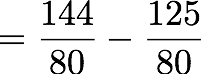 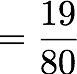 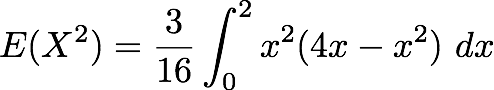 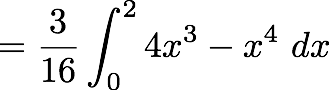 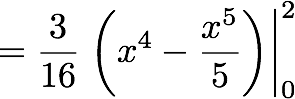 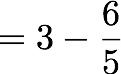 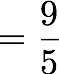 Une variable aléatoire continue dont la fonction de densité une constante sur un intervalle           et nulle partout ailleurs est dite loi uniforme
Loi uniforme
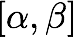 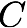 0
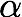 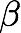 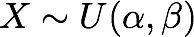 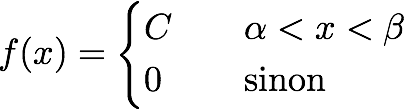 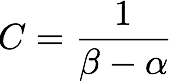 donc
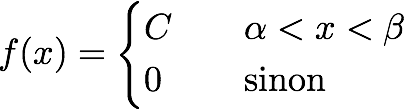 Trouvons cette constante
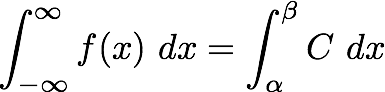 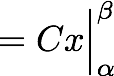 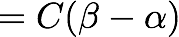 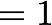 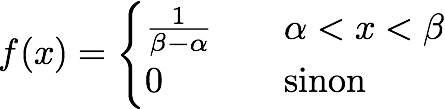 Faites les exercices suivants
# 3.40 à 3.44
Devoir:
# 3.35 à 3.44